«Коробочка                            с сюрпризом»
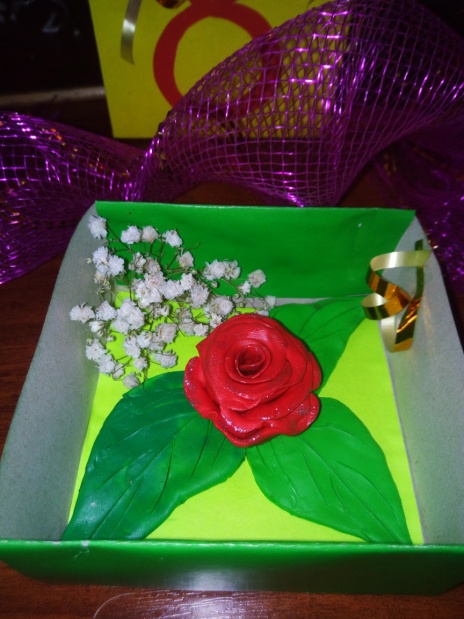 Внеурочная деятельность 
3 класс

                  Учитель начальных классов: Манжурина А.П.
Для работы Понадобится:
Пластилин
Стеки
Картон
Ножницы
Простой карандаш
Хорошее настроение!
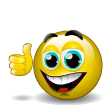 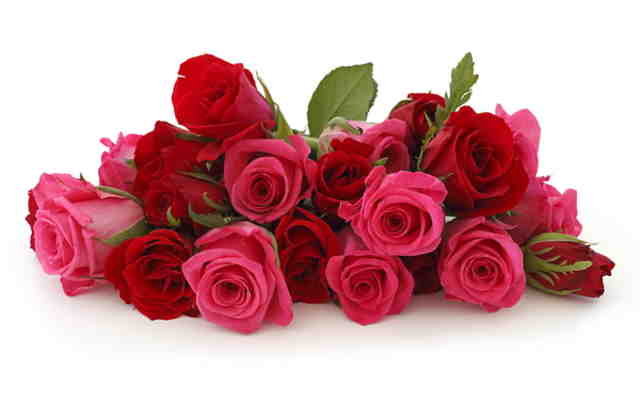 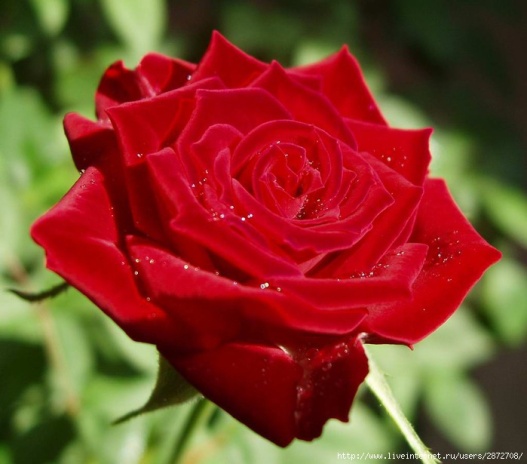 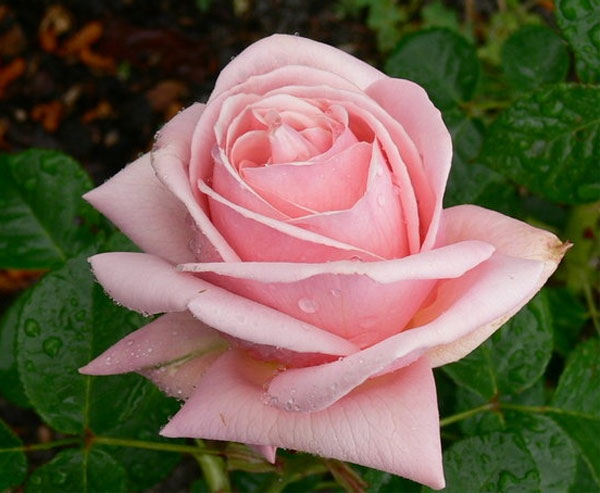 Легенда о розеЗа красоту мы любим розы,Их дивный запах, ароматЗа радость, что приносят людям,Им дарят, мимолетный взгляд!
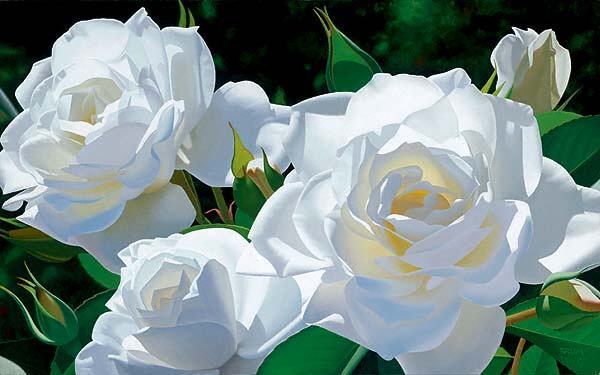 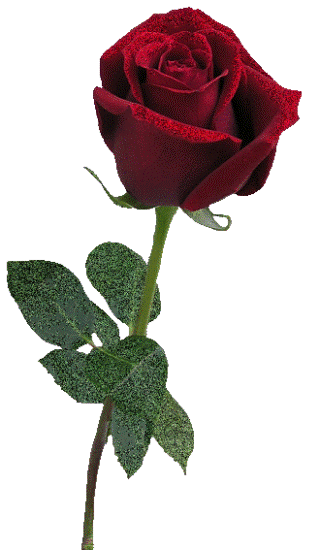 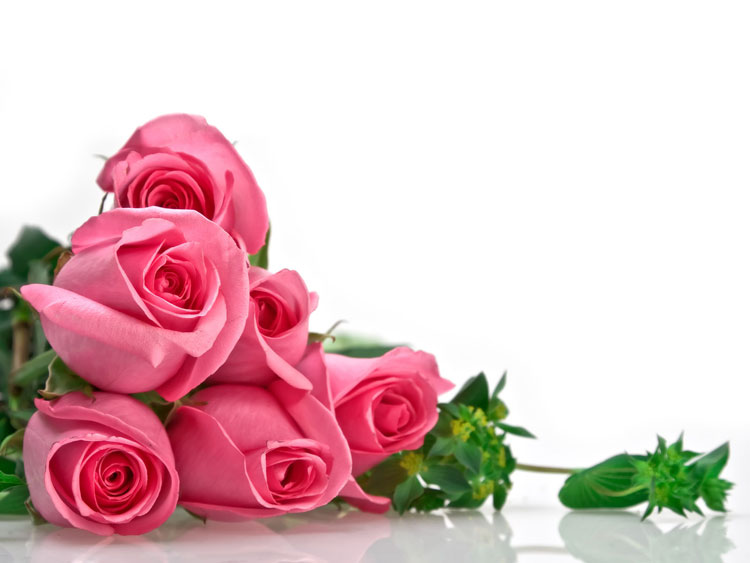 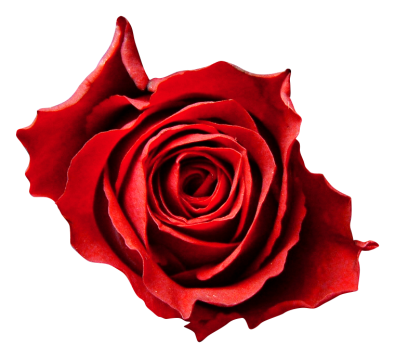 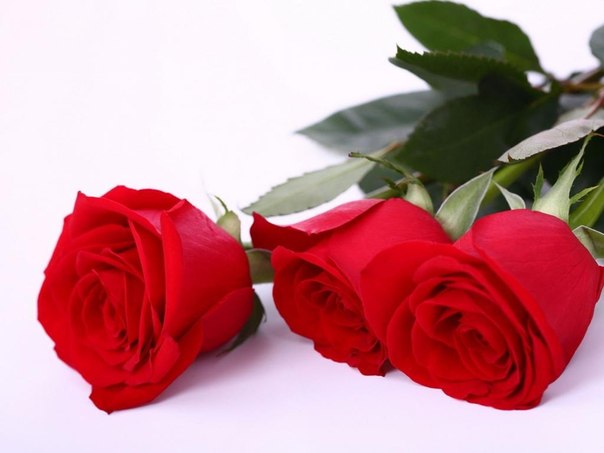 Подарок маме
Моя мама как роза красивая,                   Она нежная, всеми любимая.              Мама о нас всех заботится,                Счастья для всех ей хочется.                  Когда я волнуюсь ты знаешь,             Ты грусть мою замечаешь.      Я прошу у тебя совета,         На вопросы свои ответа.               Если мама устав от работы,                   На часок отдохнуть прилегла,    Я её окружу заботой.               Мама! Лучшая в мире она!
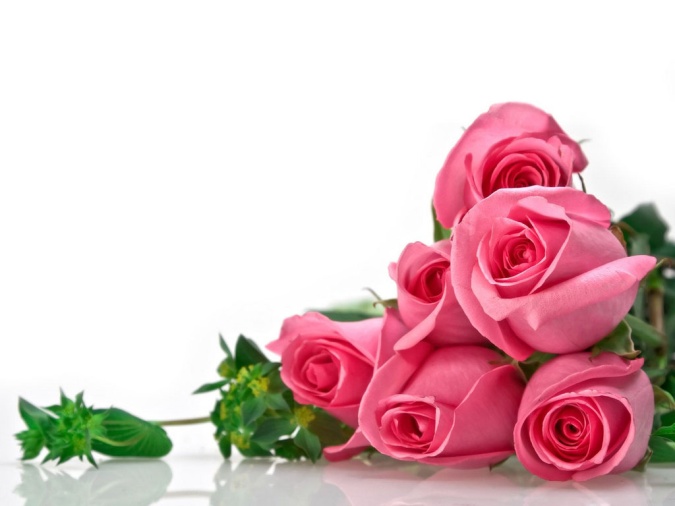 Этапы работы:
1. Делаем коробочку
           2. Делаем розочку
                          3. Украшаем изделие
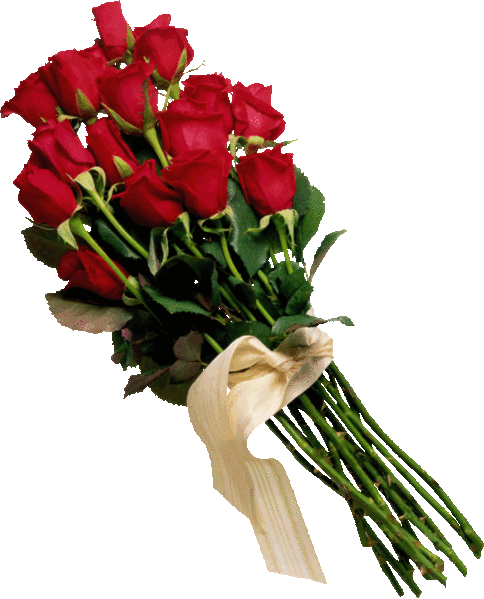 Делаем коробочкуИспользуем шаблон №1
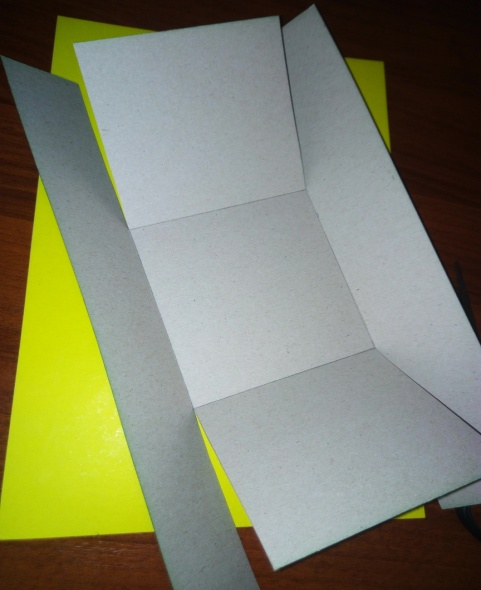 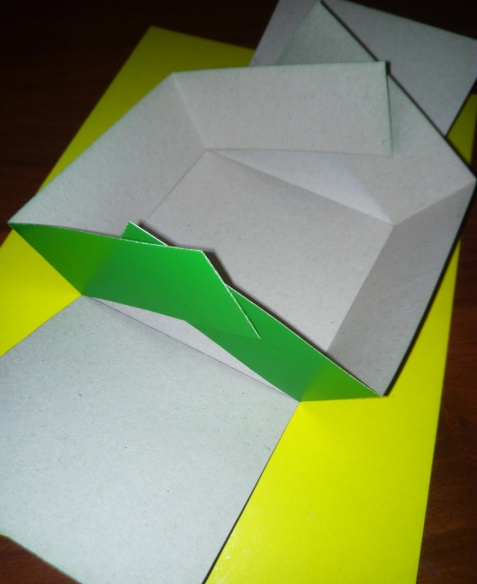 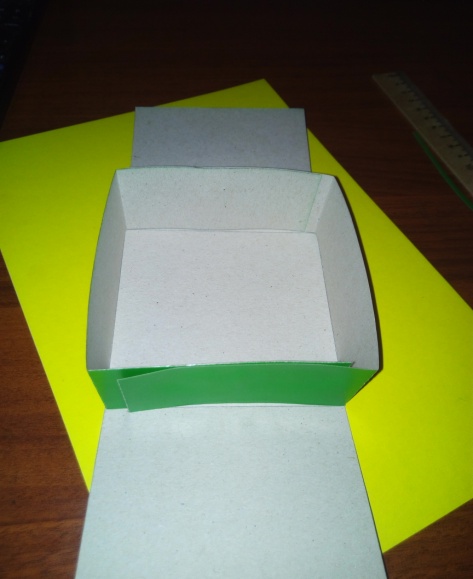 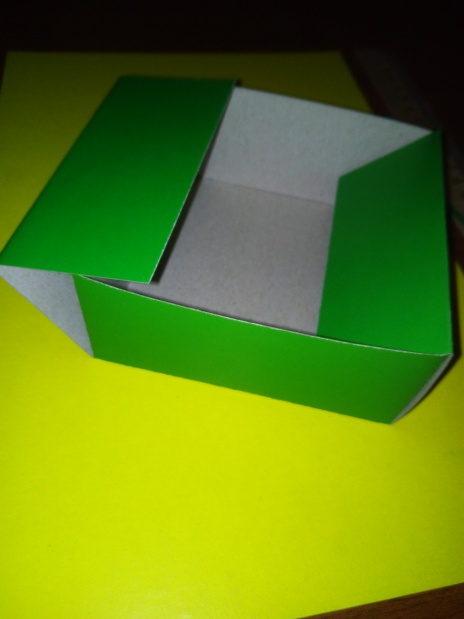 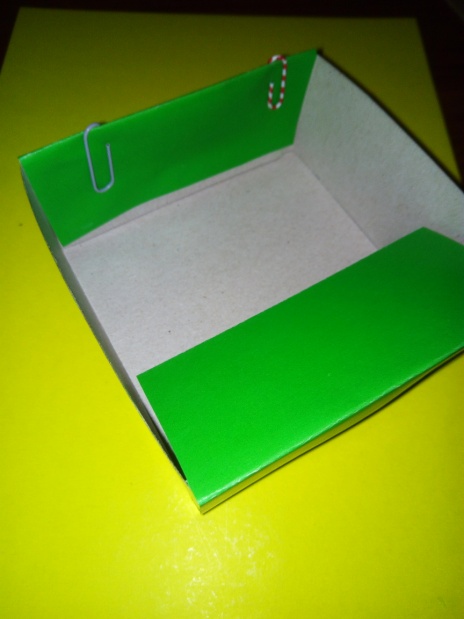 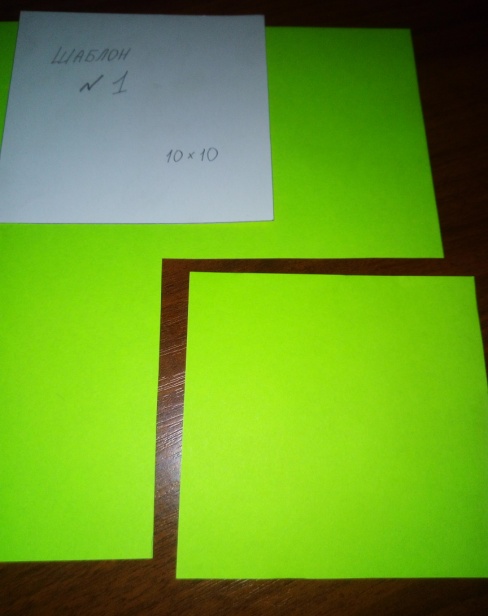 Вырезаем из цветной бумаги по шаблону и размещаем на дно коробочки.
Крышка для коробочки:
Выполняется по той же схеме, что и сама коробочка. Используем шаблон № 2
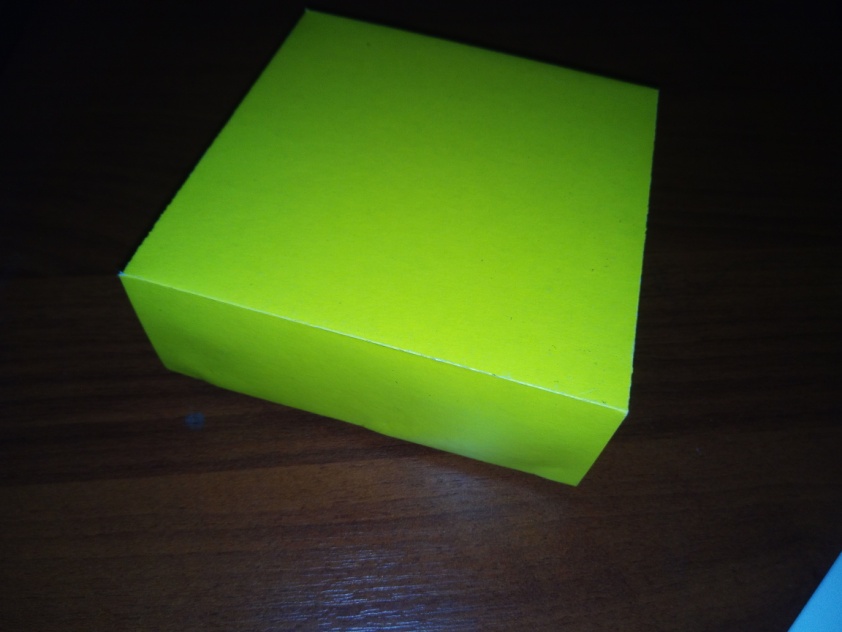 Физминутка
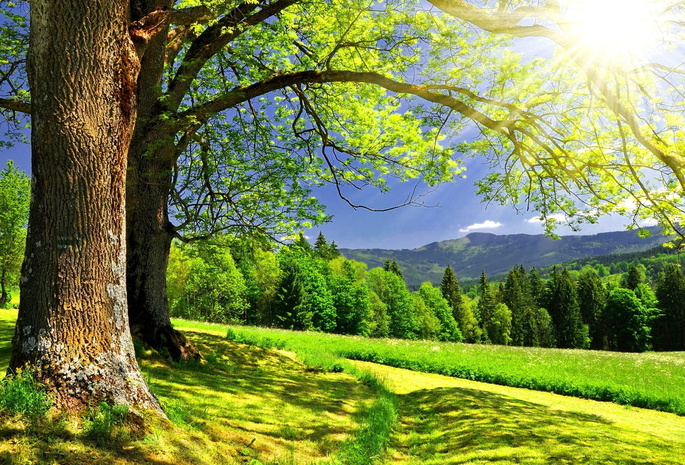 Руки подняли и покачали.Это деревья в лесу.Руки нагнули, кисти встряхнули.Ветер сбивает росу.В стороны руки, плавно помашем.Это к нам птицы летят.Как они сядут, тоже покажем.Крылья сложили назад.                            Молодцы!
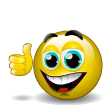 Делаем розуЛисточки.
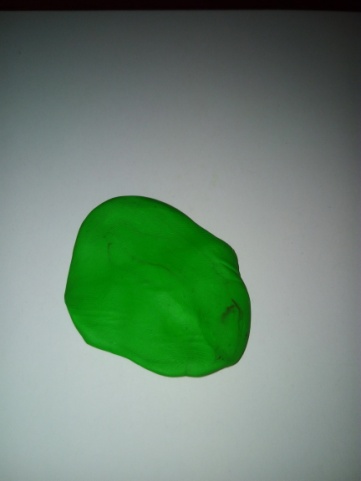 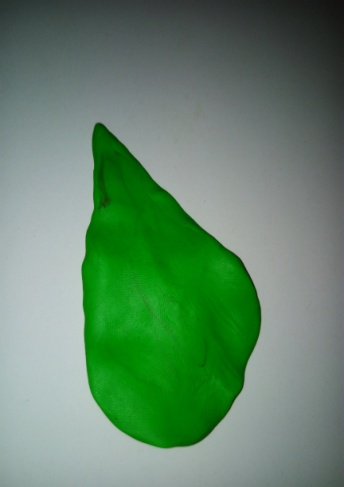 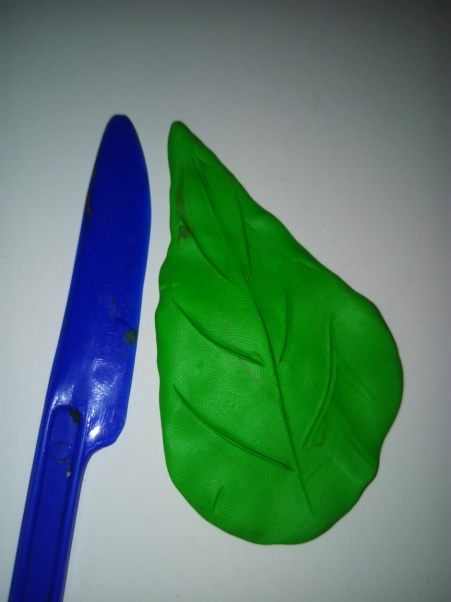 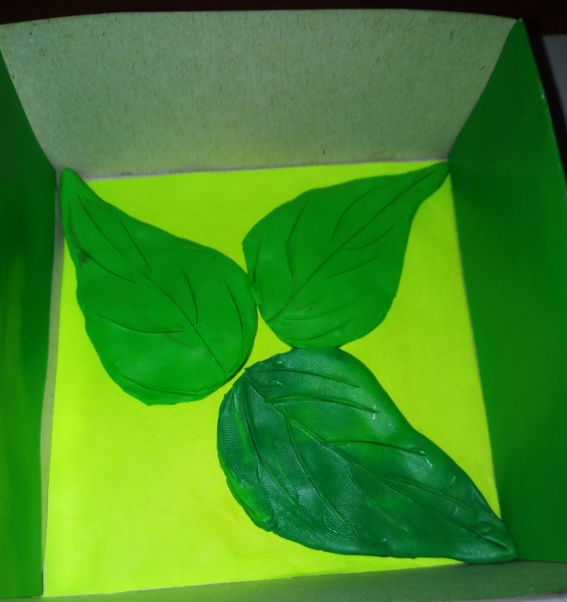 Цветок розы
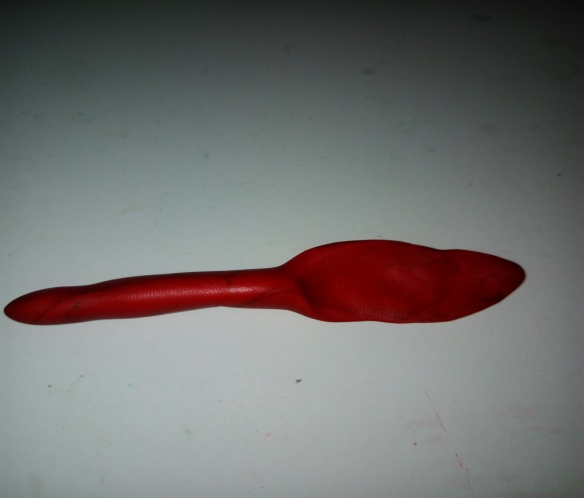 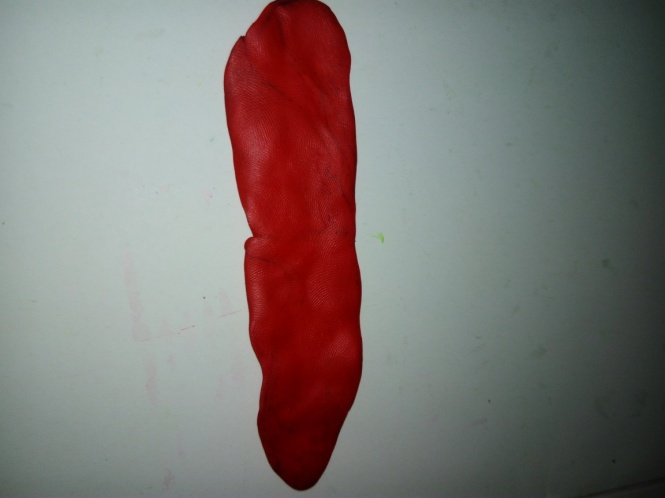 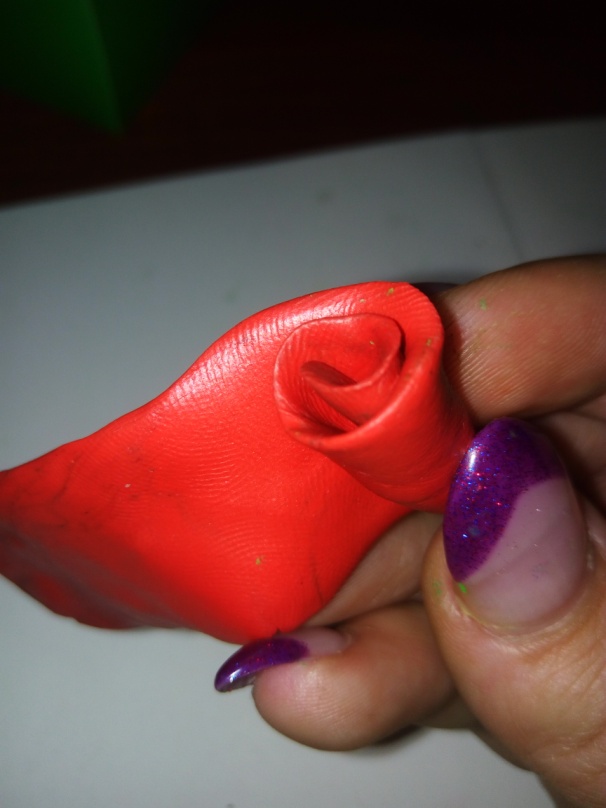 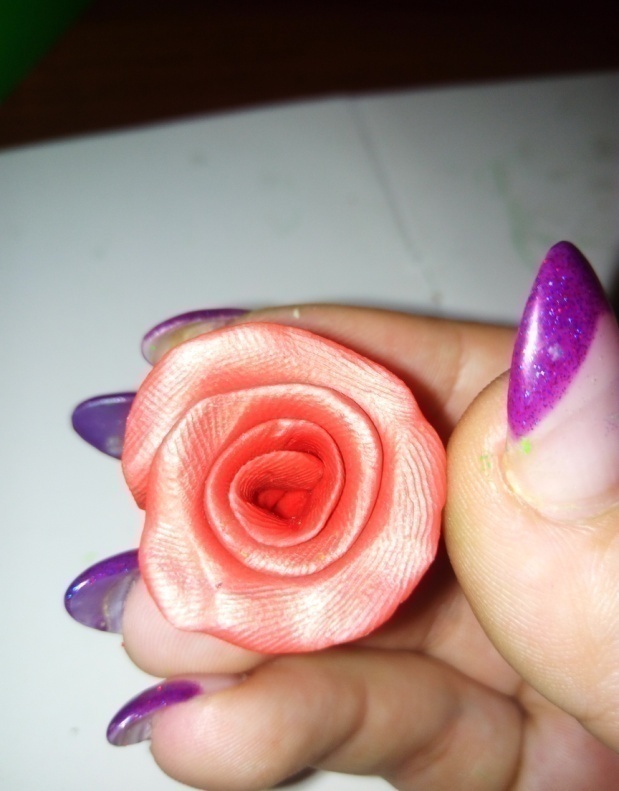 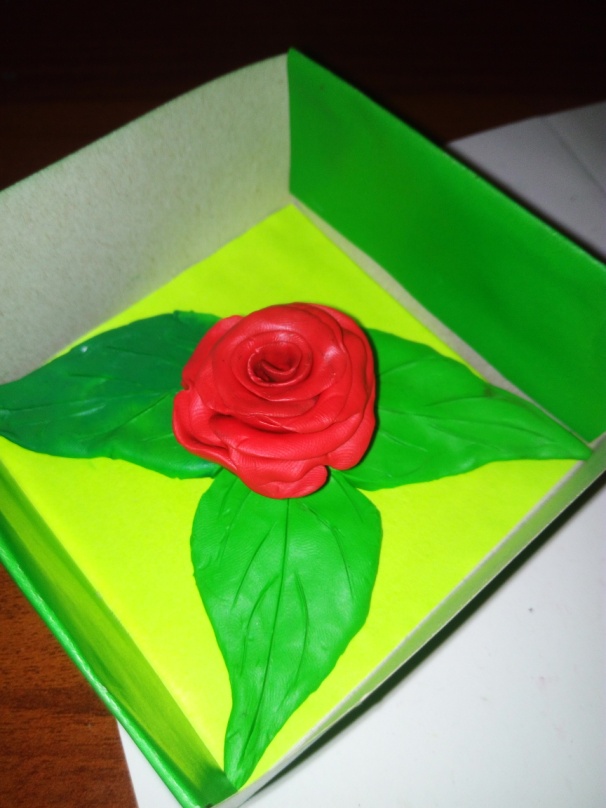 Эти цветы вылепила  ученица 3 класса
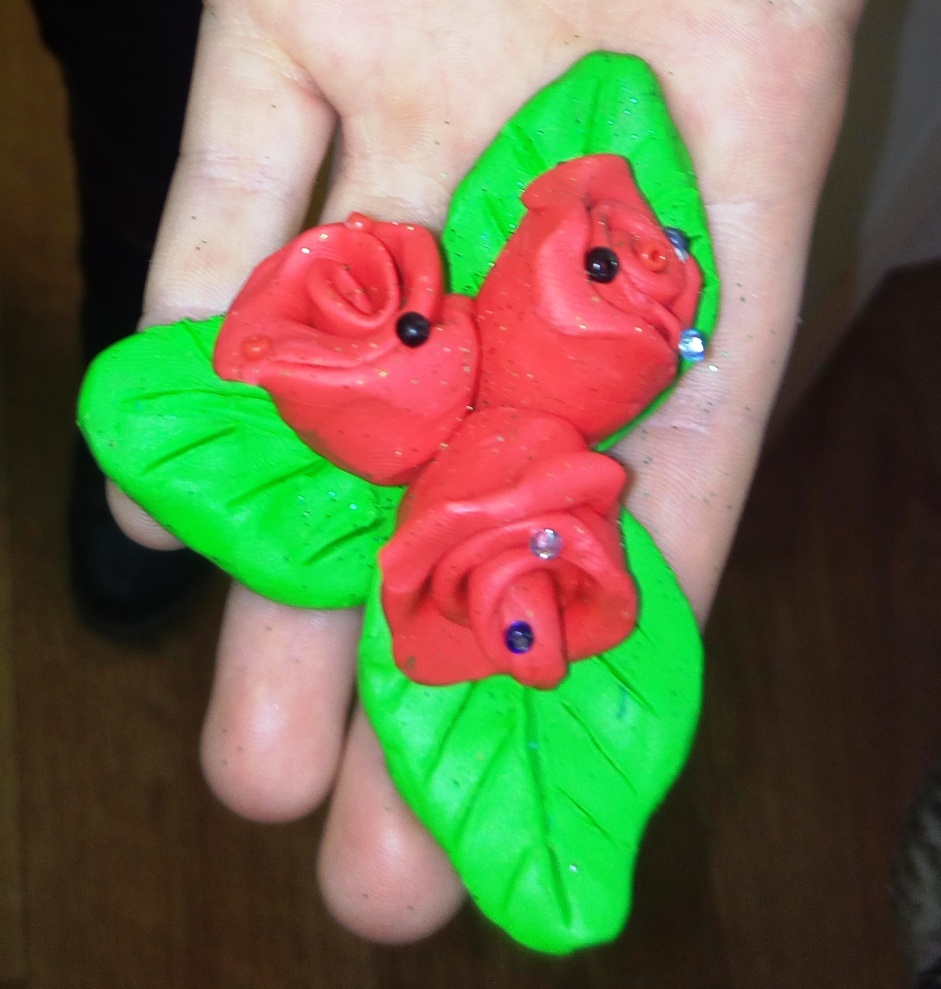 Никитюк Дарья
Украшаем изделие!
В украшении изделия можешь использовать все, что считаешь нужным. Например:  
                                       -  Бисер;
        -  Фольгу;
       -  Ленты;  
                                       - Гофрированную бумагу;
         - Блёстки.
Украшаем изделие!
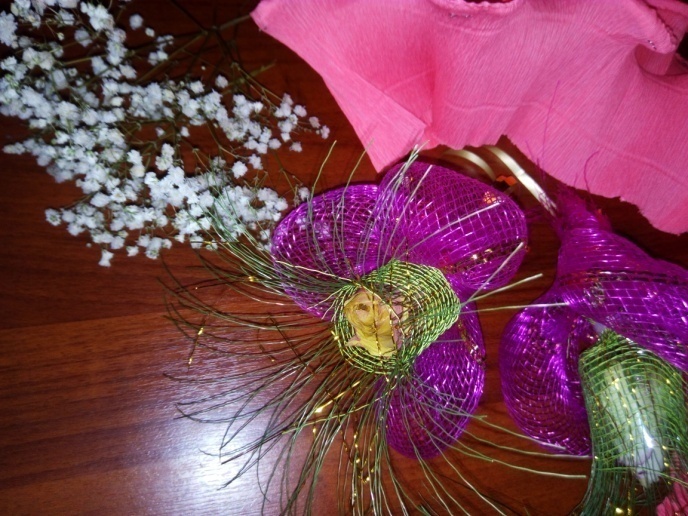 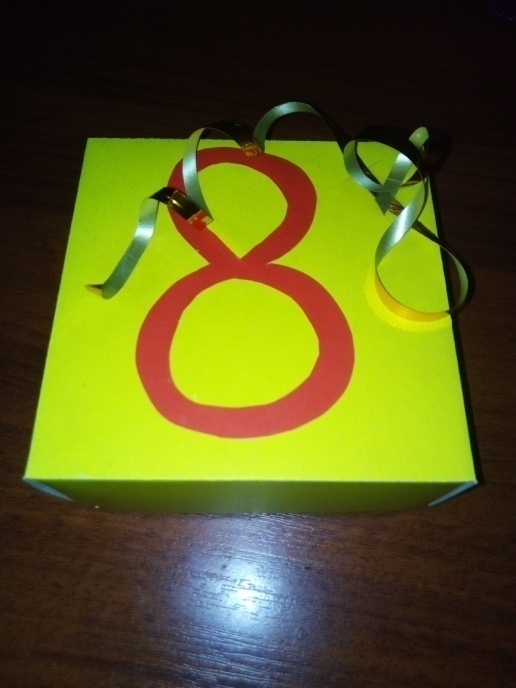 Работы учеников 3 класса
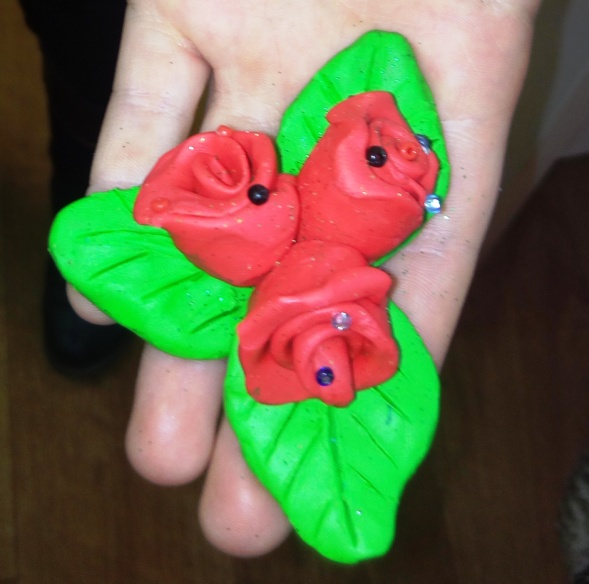 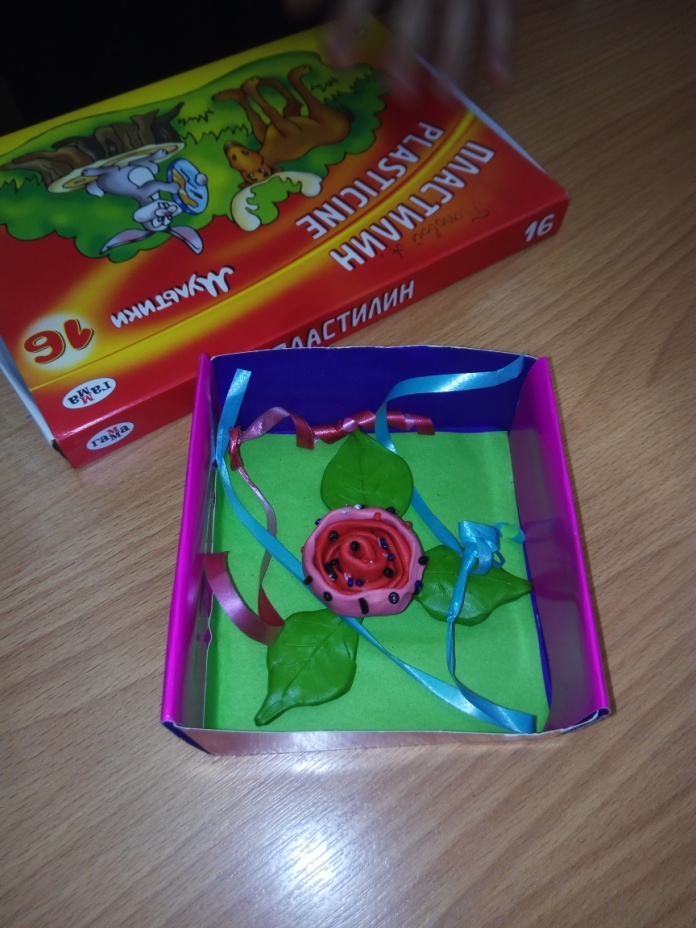 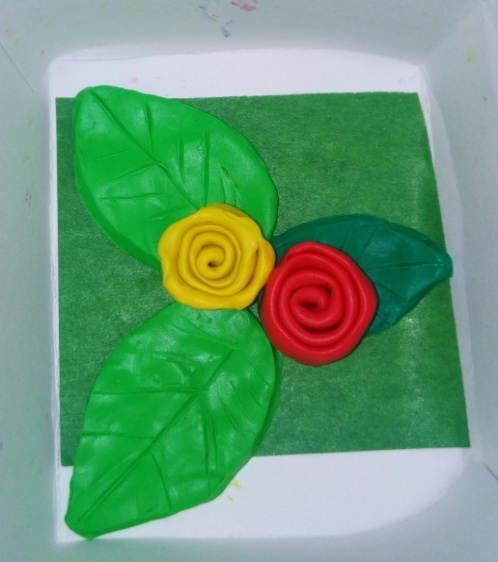 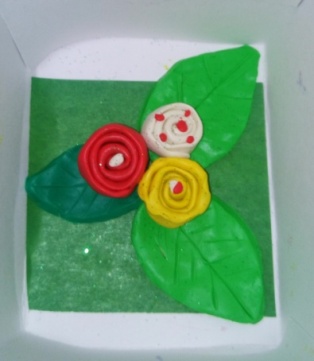 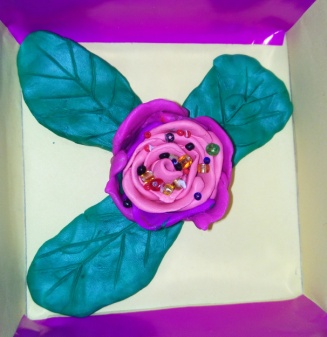 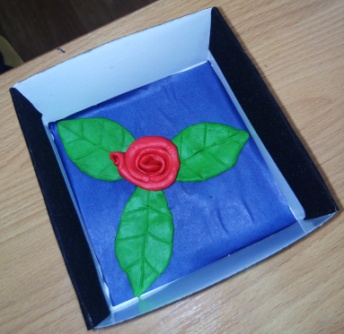 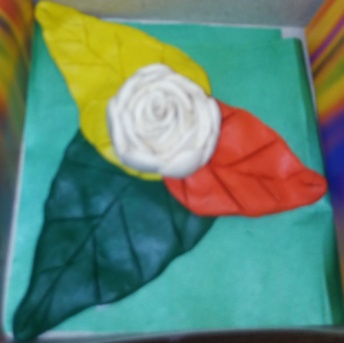 Спасибо за внимание!
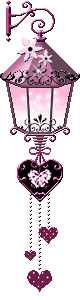 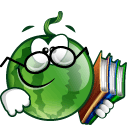 Молодцы!
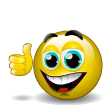